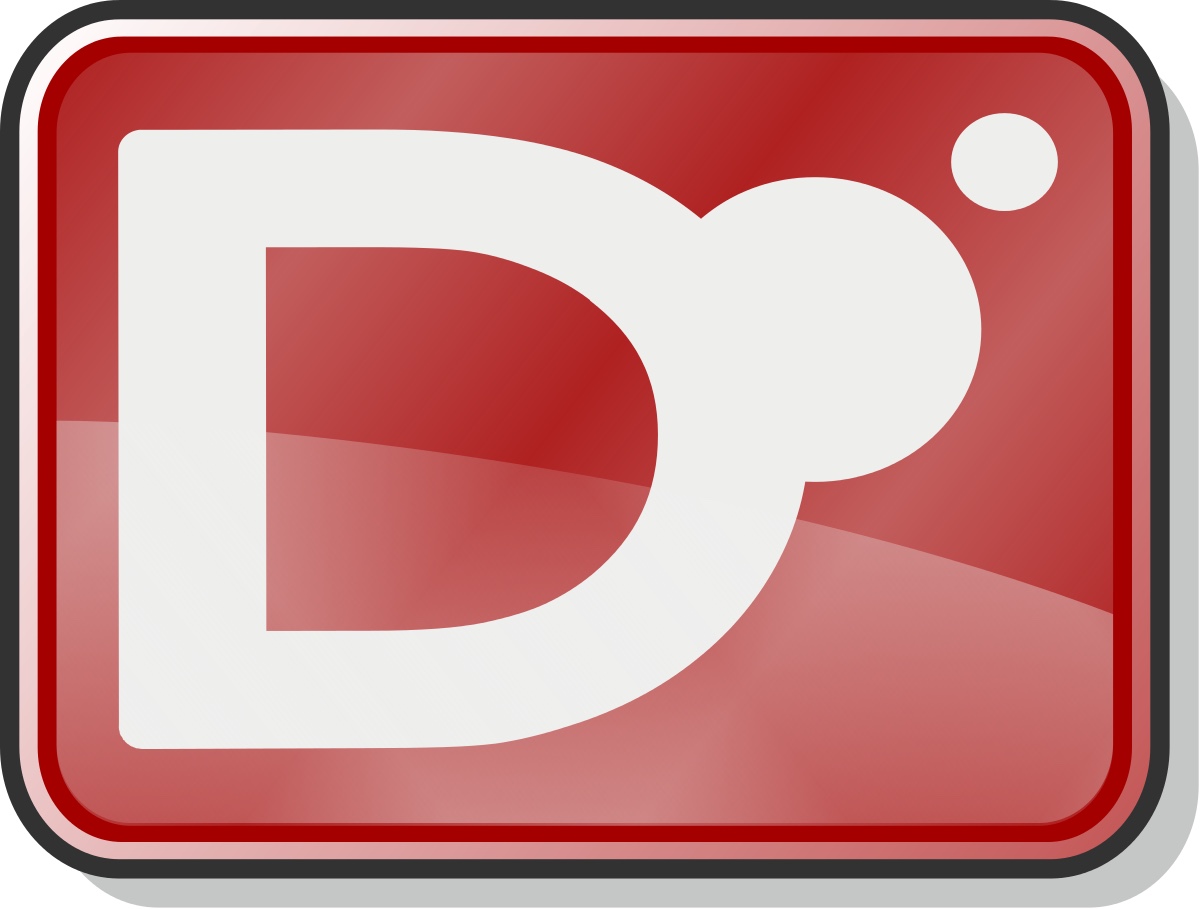 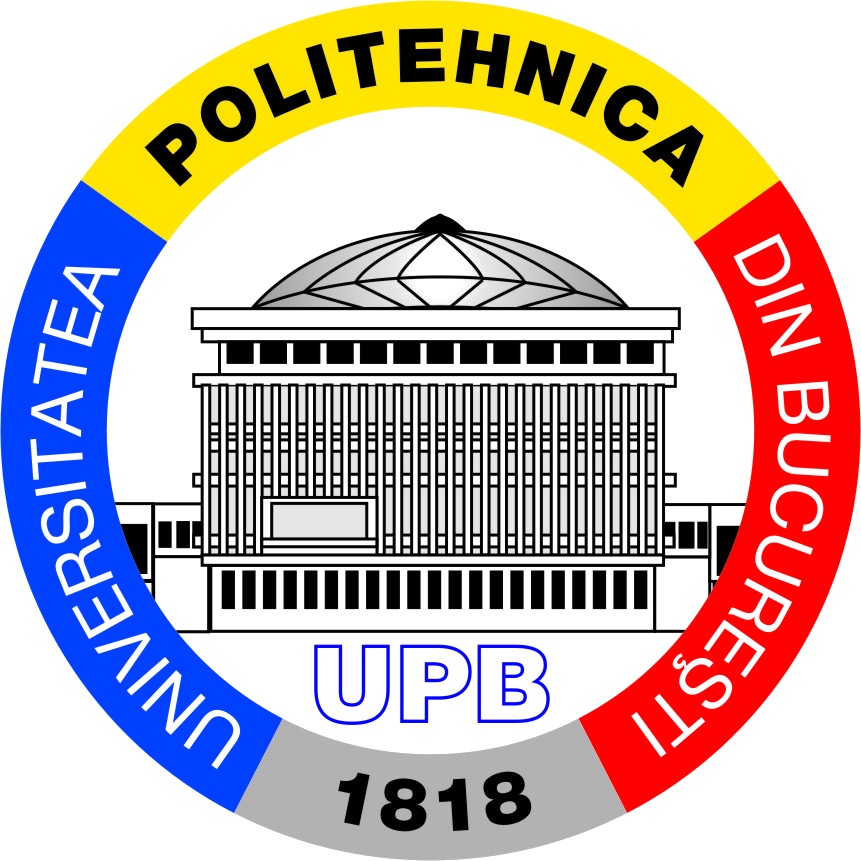 Integrating D Language 
Compiler in D-Scanner
Danescu Lucian
University POLITEHNICA of Bucharest
DConf 2022
London, August 1-4, 2022
Introduction
There is a need for development tools in the  ecosystem

 A proper compiler library encourages the development of such tools
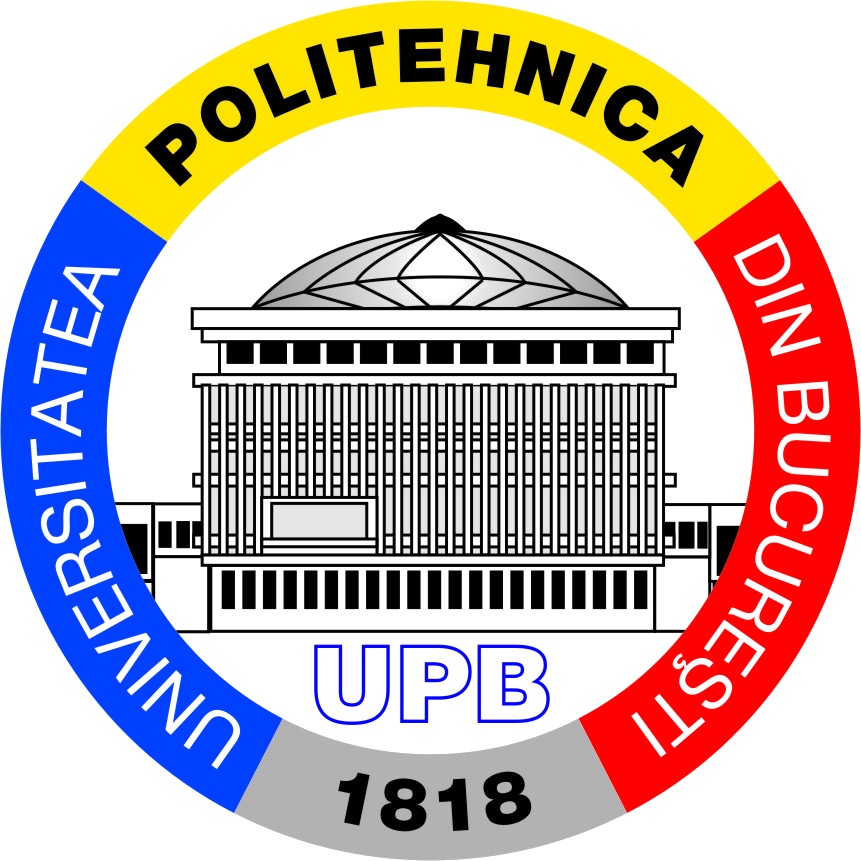 DConf 2022 London, August 1-4, 2022
2
Goals
Improve dmd as a library

 Integrate dmd as a library in D-Scanner
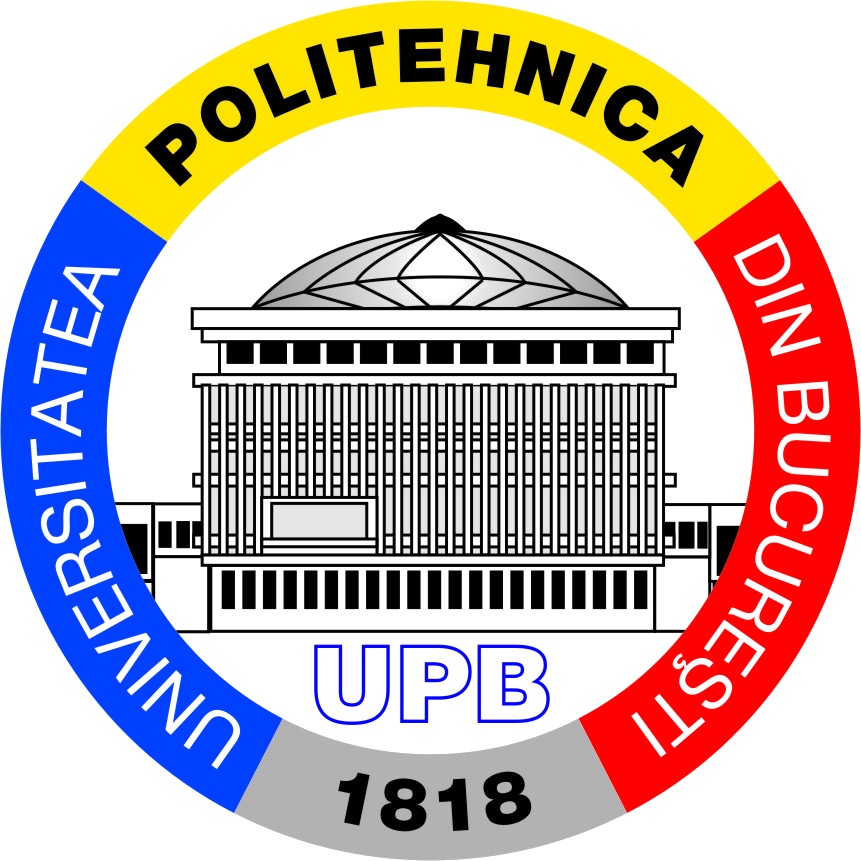 DConf 2022 London, August 1-4, 2022
3
D-Scanner
D-Scanner is a tool for analyzing D source code

 D-Scanner is based on visitors that traverse an AST and do a specific check for a specific node
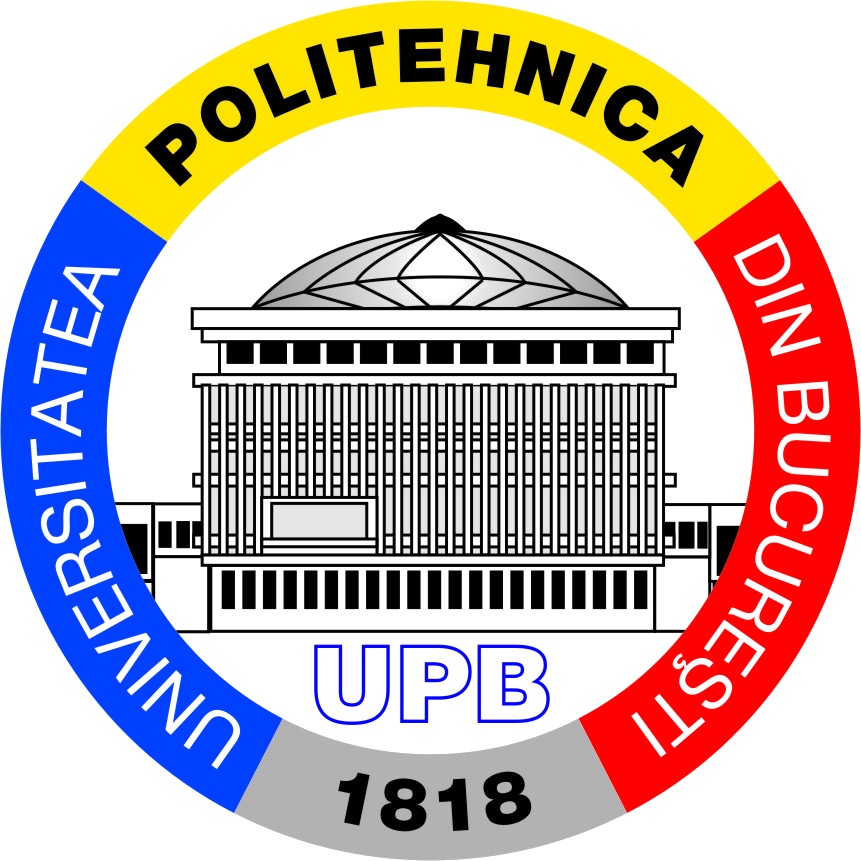 DConf 2022 London, August 1-4, 2022
4
D-Scanner
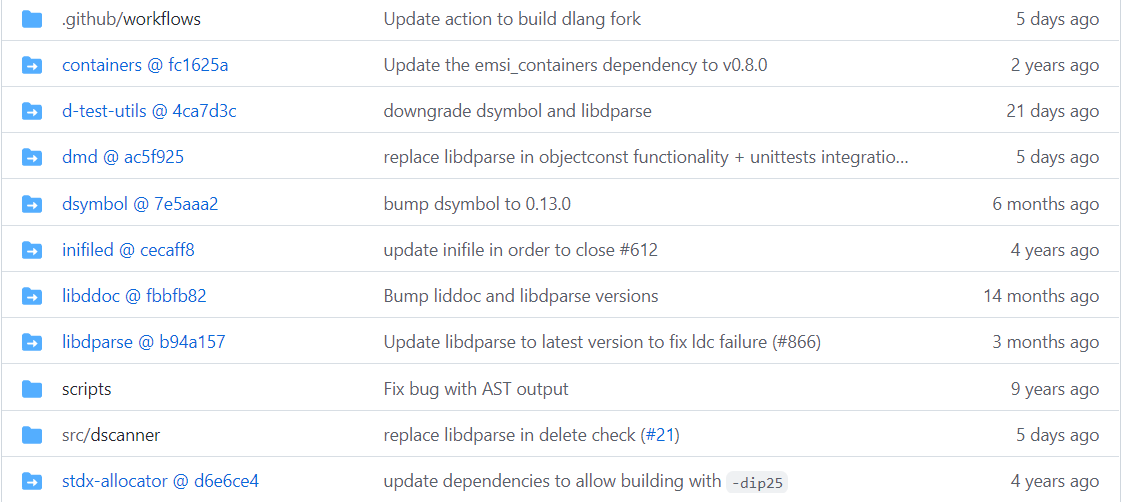 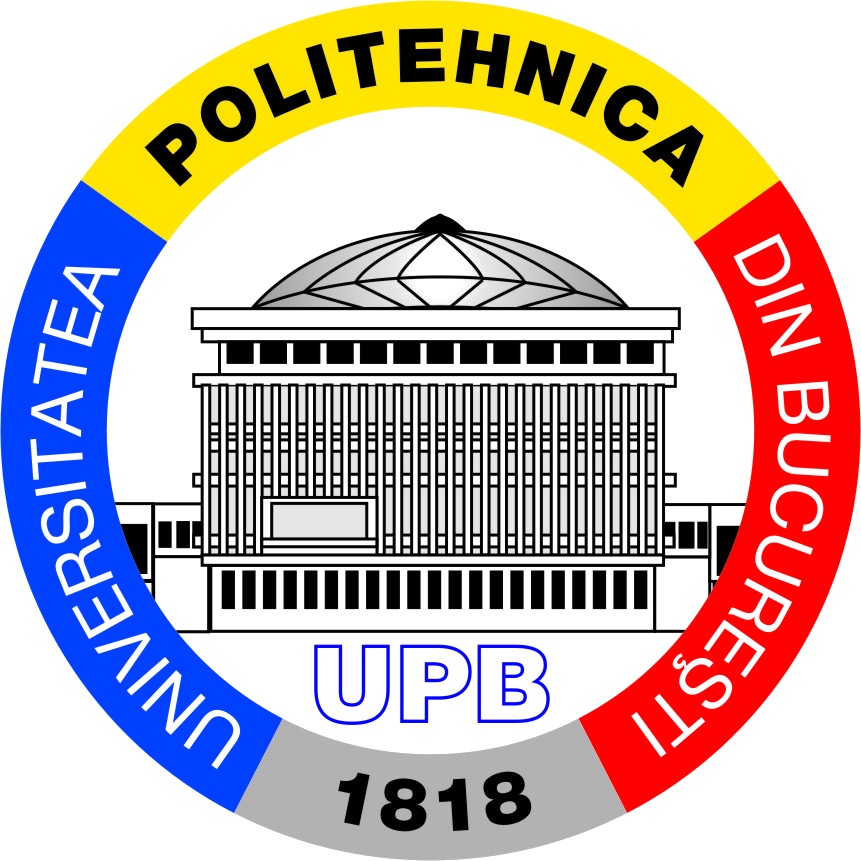 DConf 2022 London, August 1-4, 2022
5
Dmd as a library
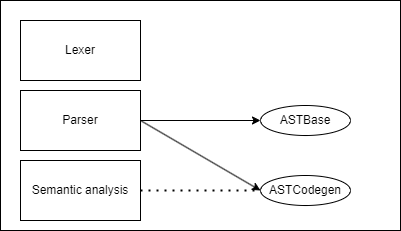 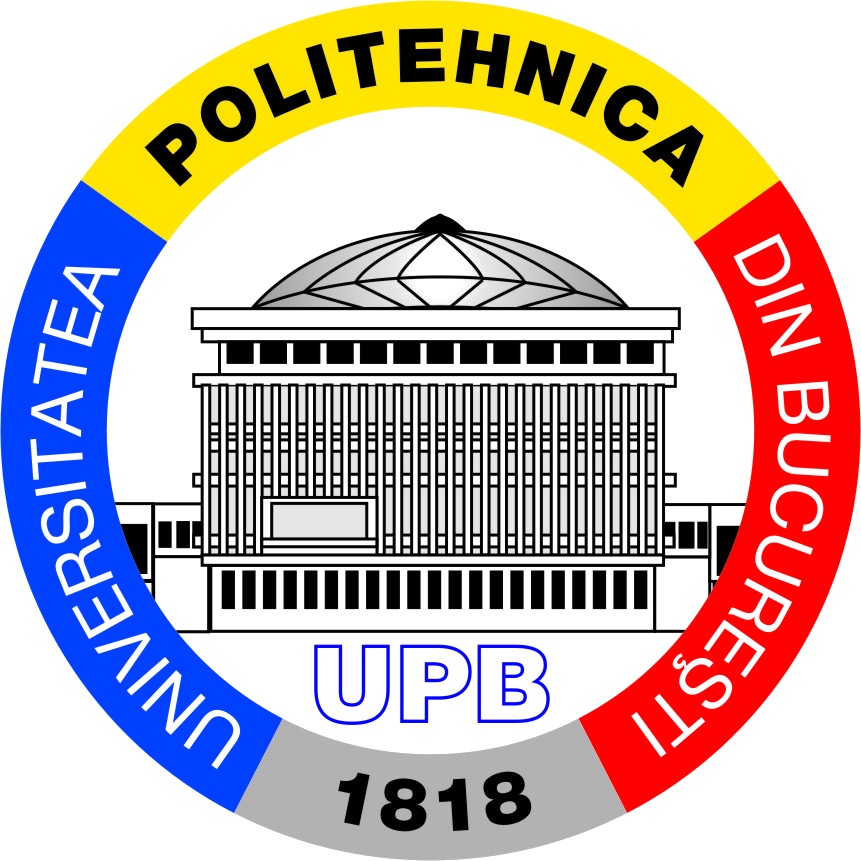 DConf 2022 London, August 1-4, 2022
6
Dmd as a library
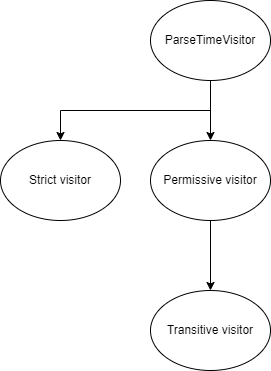 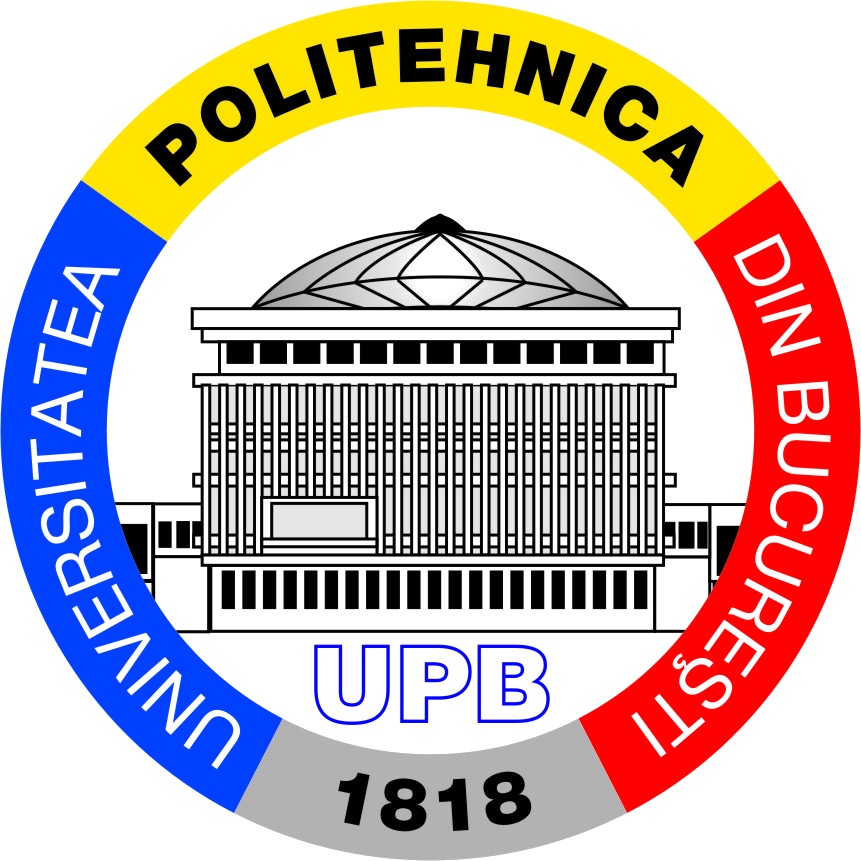 DConf 2022 London, August 1-4, 2022
7
Dmd as a library
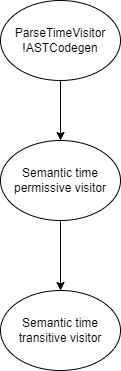 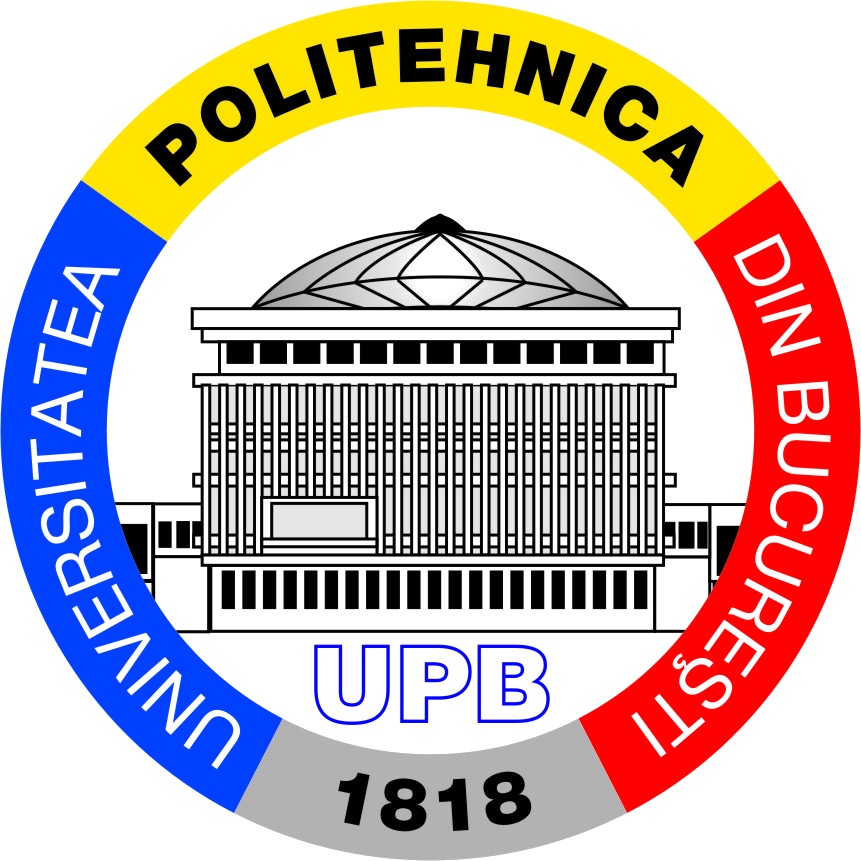 DConf 2022 London, August 1-4, 2022
8
ASTBase vs ASTCodegen
ASTBase shall be used when parsing without extensive semantic analysis

 ASTCodegen shall be used when also performing semantic analysis

 However, some might argue that ASTBase is only a bunch of duplicated code, without serving a specific purpose.
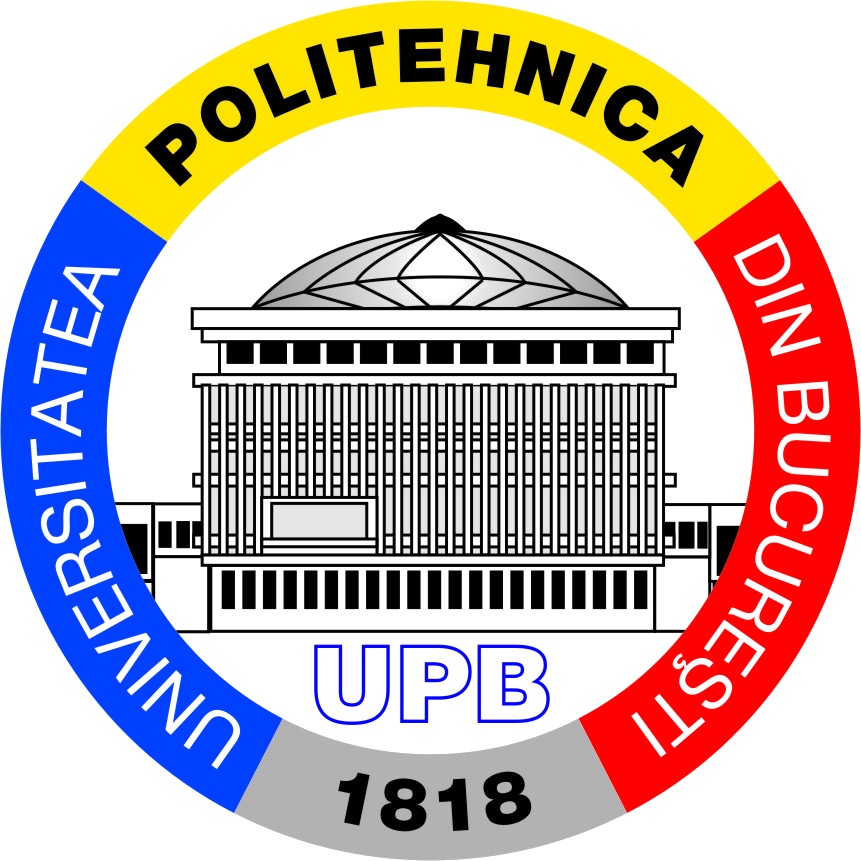 DConf 2022 London, August 1-4, 2022
9
ASTBase vs ASTCodegen
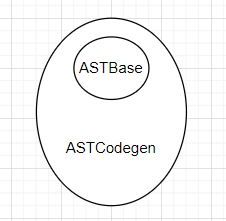 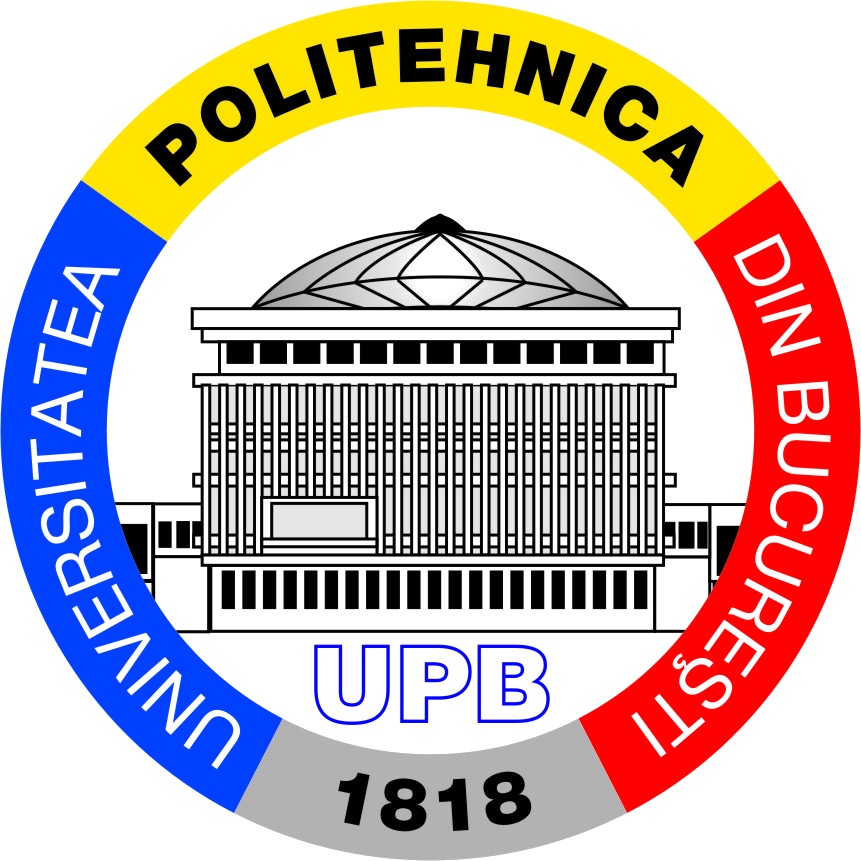 DConf 2022 London, August 1-4, 2022
10
ASTBase vs ASTCodegen
The following code exists both in astbase.d and attrrib.d, and there is a similar situation for all AST nodes.
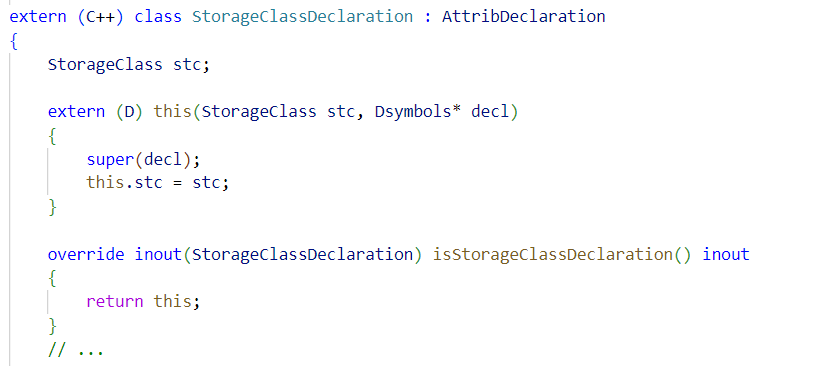 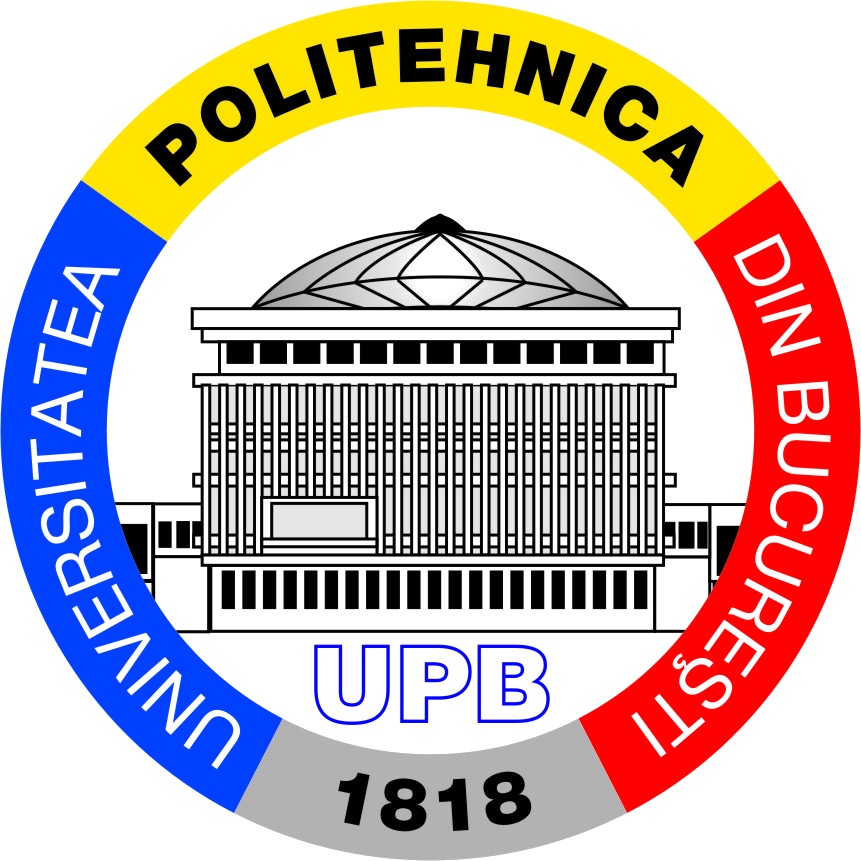 DConf 2022 London, August 1-4, 2022
11
ASTBase vs ASTCodegen
Mixin templates to the rescue!
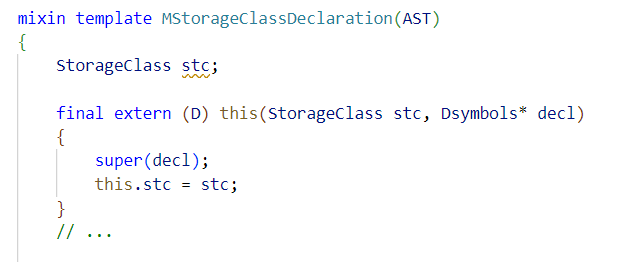 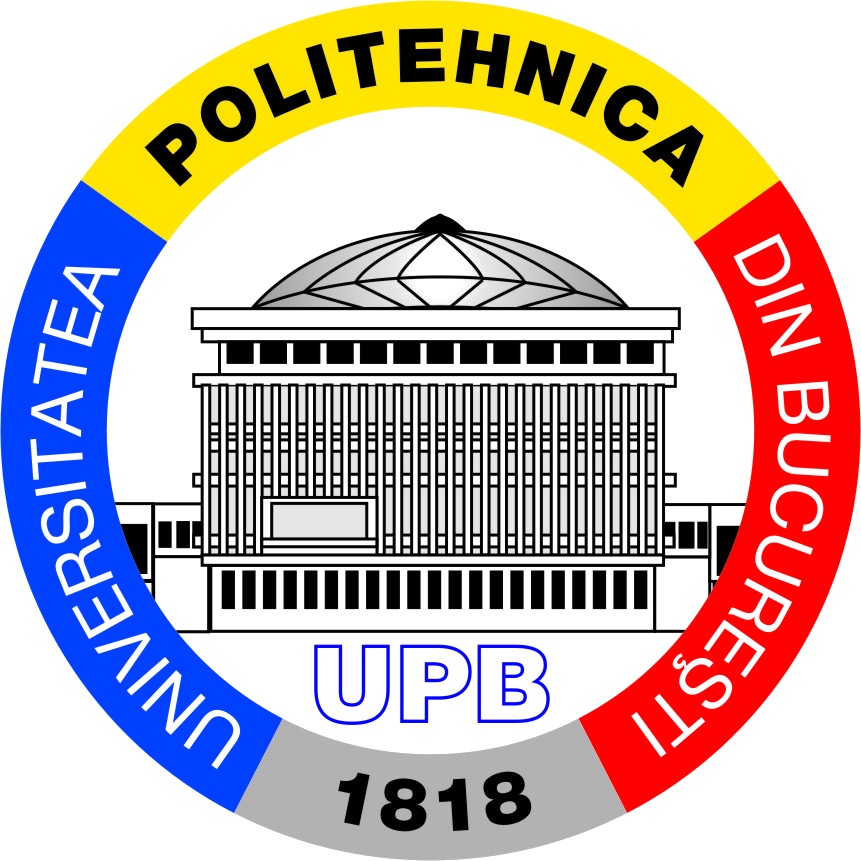 DConf 2022 London, August 1-4, 2022
12
Visitors
Parse time visitor
 Strict visitor
 Permissive visitor
 Transitive visitor
Semantic time transitive visitor
Semantic time permissive visitor
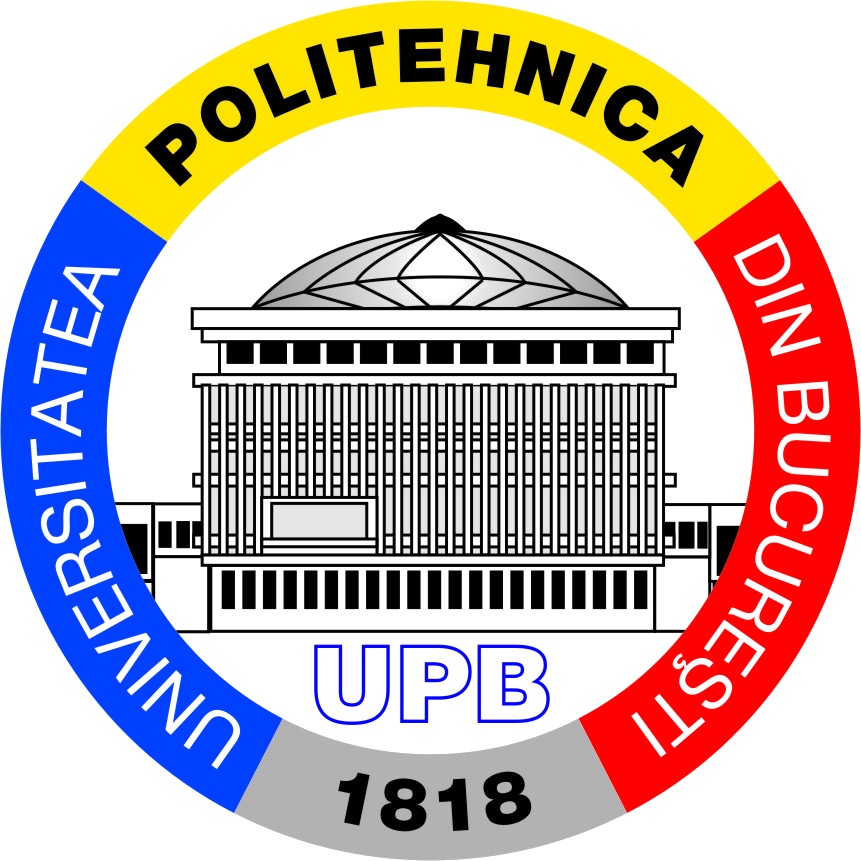 DConf 2022 London, August 1-4, 2022
13
Parse Time Visitor
Basic and dummy visitor which implements a visit method for each AST node implemented in AST
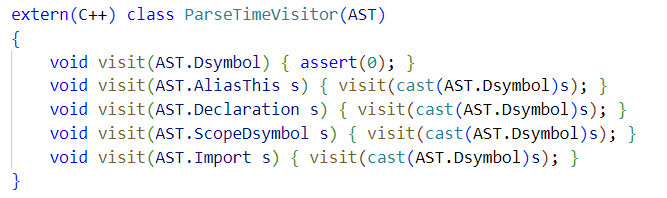 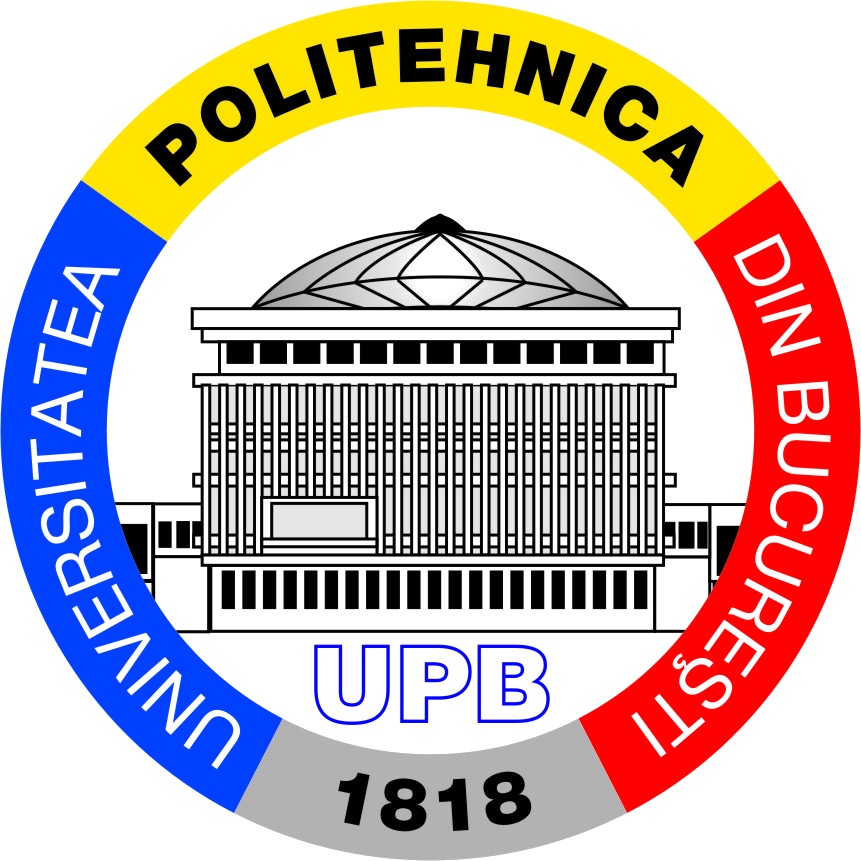 DConf 2022 London, August 1-4, 2022
14
Strict Visitor
The Strict Visitor asserts 0 an all visiting functions in order to make sure all the nodes are visited.
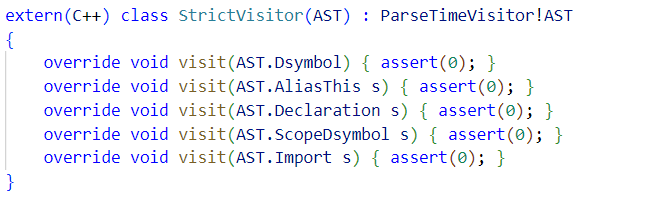 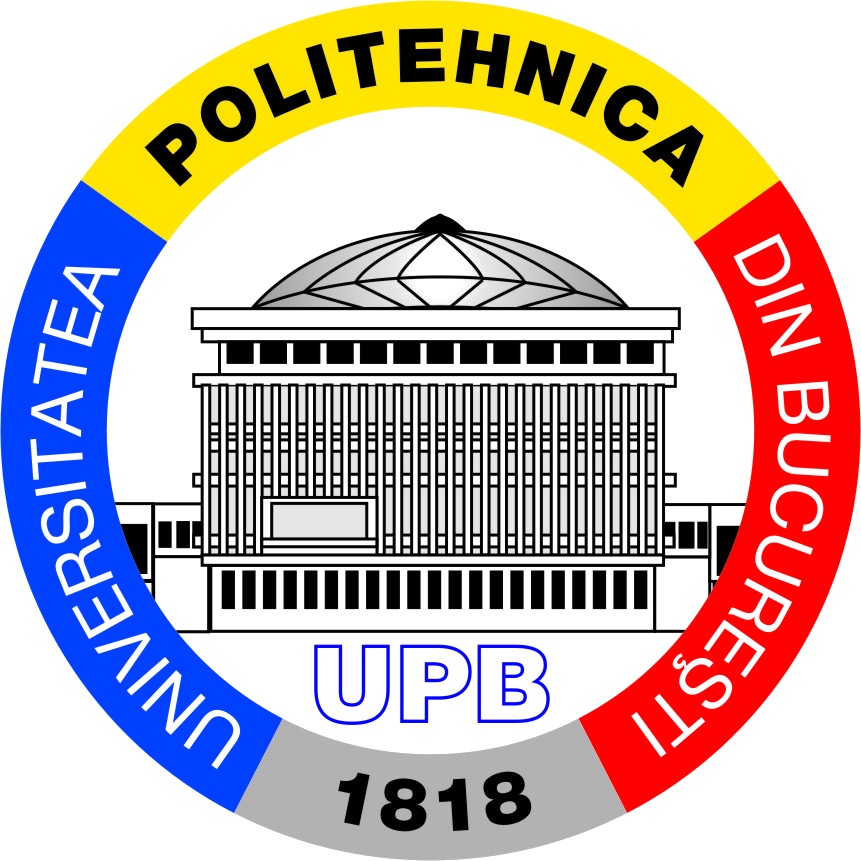 DConf 2022 London, August 1-4, 2022
15
Permissive Visitor
Permissive Visitor overrides all the visit methods in  the parent class that assert(0) in order to facilitate the traversal of subsets of the AST
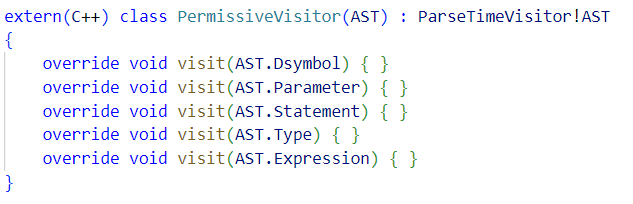 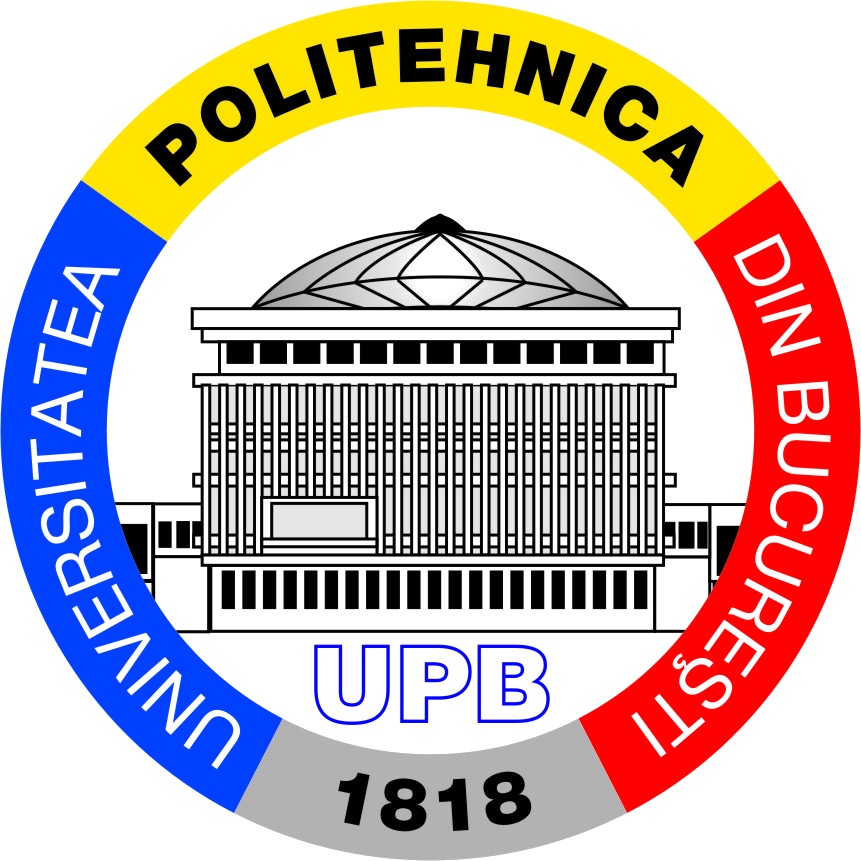 DConf 2022 London, August 1-4, 2022
16
Transitive Visitor
Transitive Visitor implements the AST Traversal logic. Each node accepts it’s children.
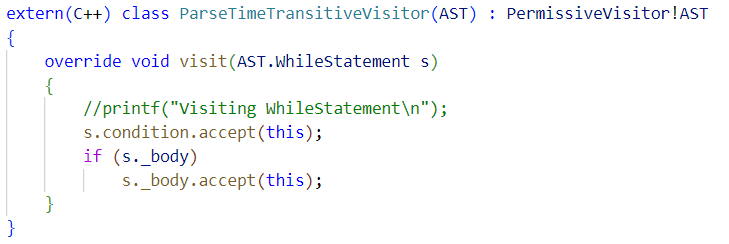 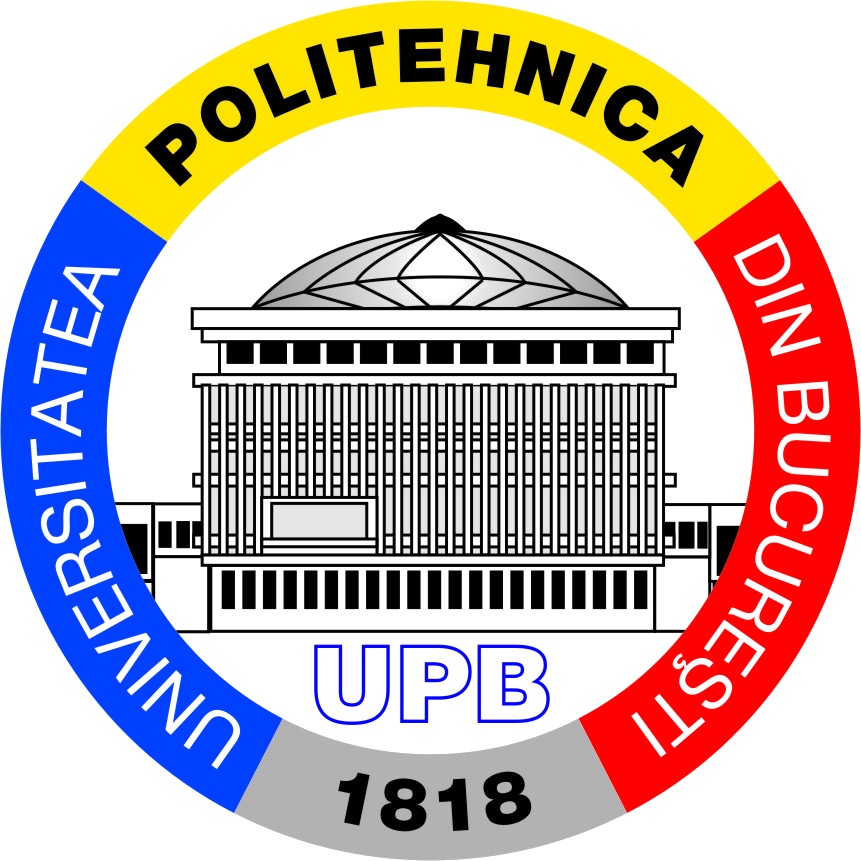 DConf 2022 London, August 1-4, 2022
17
Semantic time visitors
Semantic time visitors offer the same functionalities, but are using ASTCodegen
Visitor : ParseTimeVisitor!ASTCodegen{		// …}SemanticTimePermissiveVisitor : Visitor{		// …}SemanticTimeTransitiveVisitor : SemanticTimePermissiveVisitor{		// …}
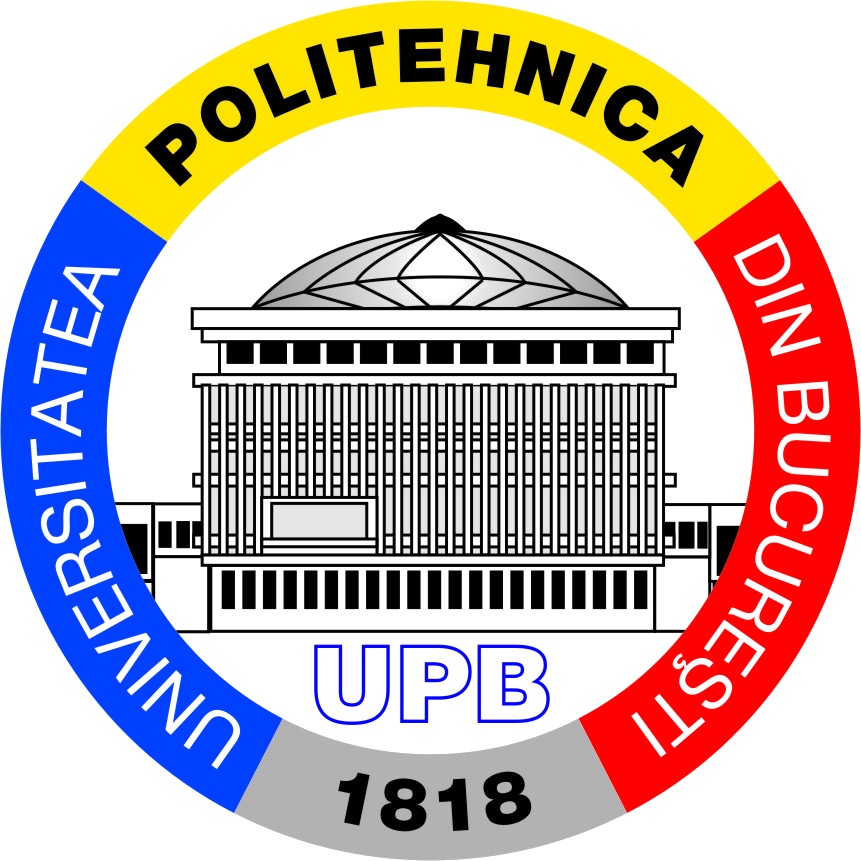 DConf 2022 London, August 1-4, 2022
18
Visitors limitations
All the mentioned visitors are in the shared frontend of dmd, gdc, ldc.
 extern(C++) is needed.
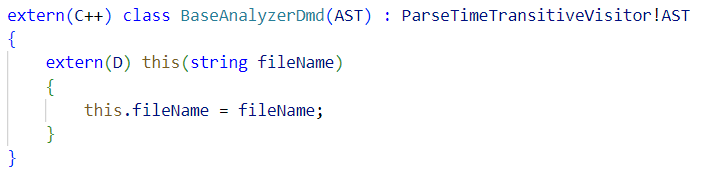 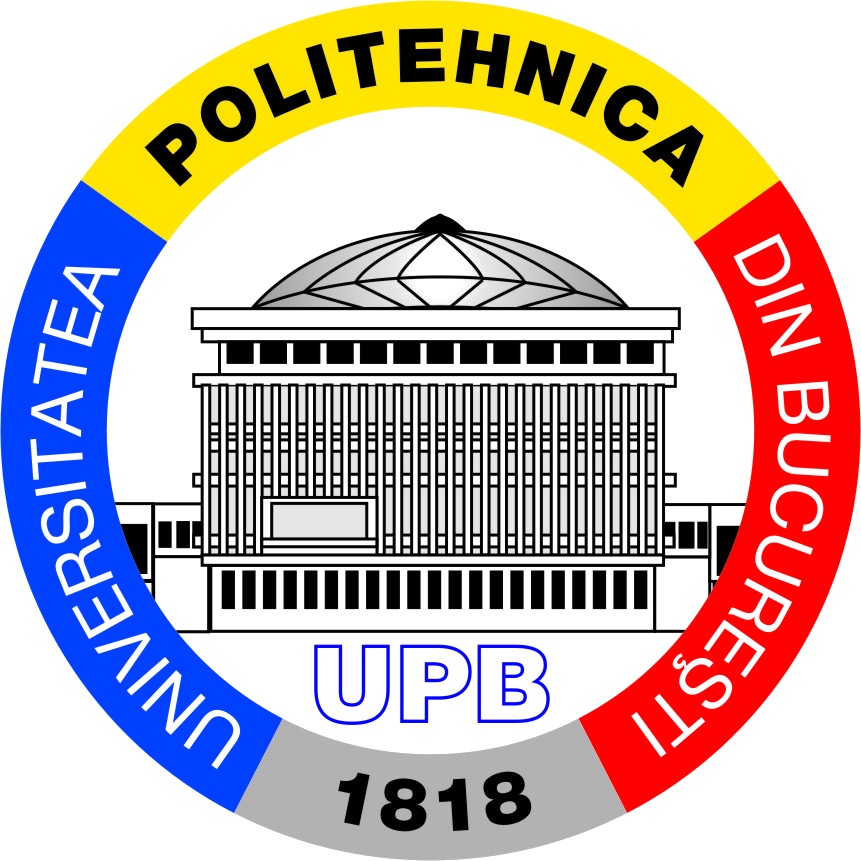 DConf 2022 London, August 1-4, 2022
19
Dmd as a library in D-Scanner
No updates needed for 3rd party software as the compiler evolves

 Put dmd as a library to the test.
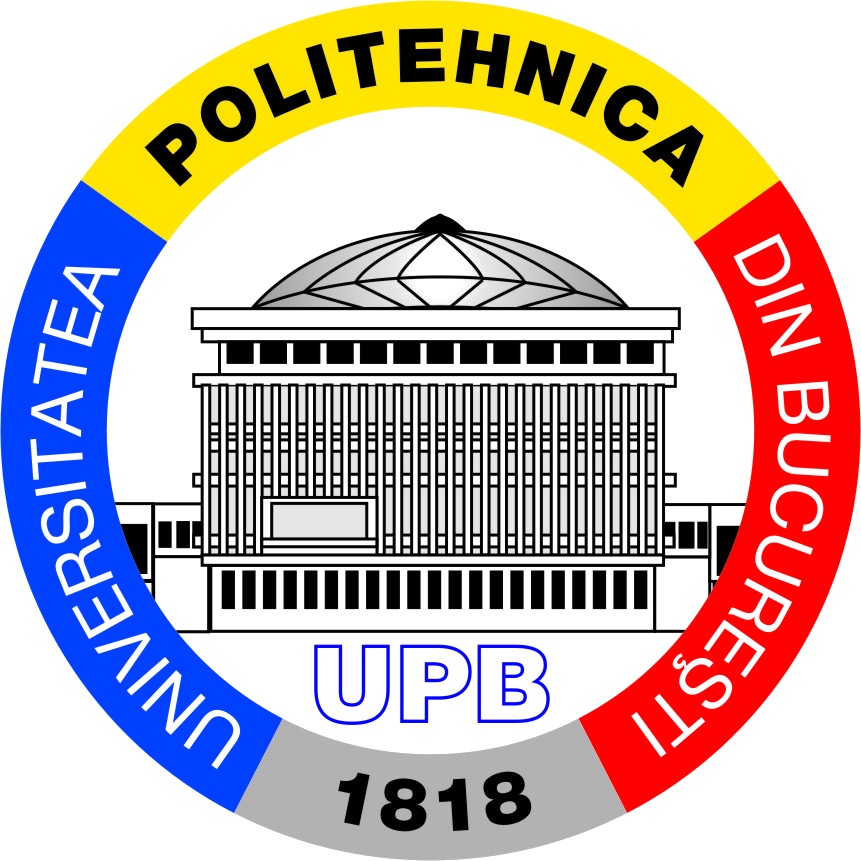 DConf 2022 London, August 1-4, 2022
20
What has been done so far
Visitors for: imports, enum array, delete keyword, const functions, default argument constructor, token dump.

 Range interface for the dmd lexer and the ability to tokenize white spaces

 Additions where the current interface was lacking(ex: isStorageClassDeclaration method, visit method in transitive visitor for CtorDeclaration)
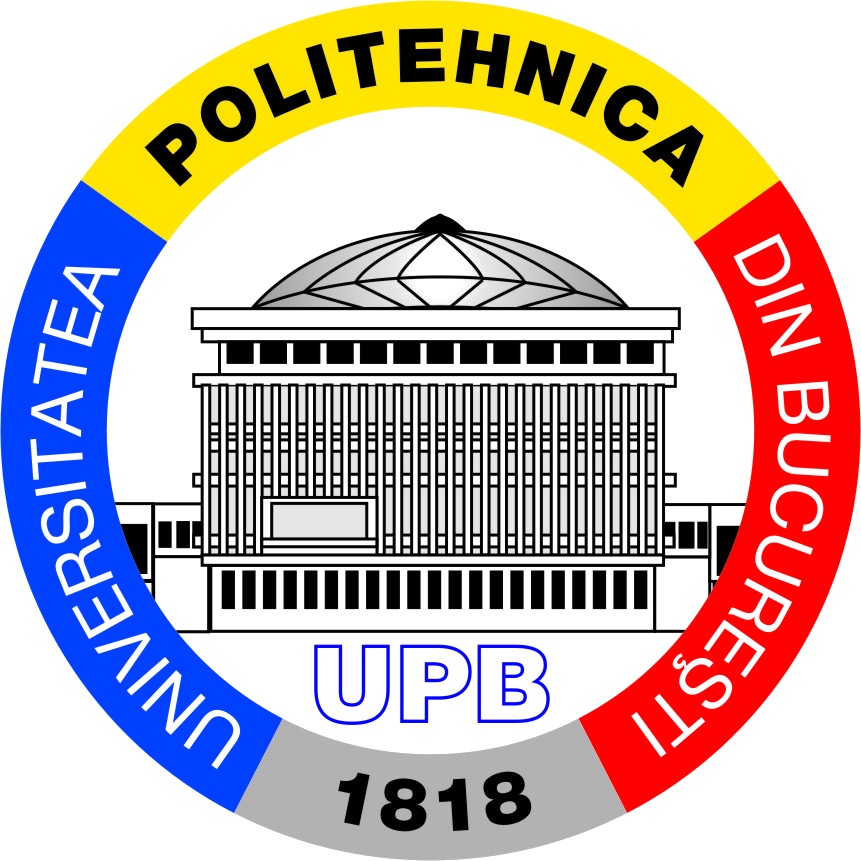 DConf 2022 London, August 1-4, 2022
21
What has been done so far
This check warns against the usage of the delete keyword.
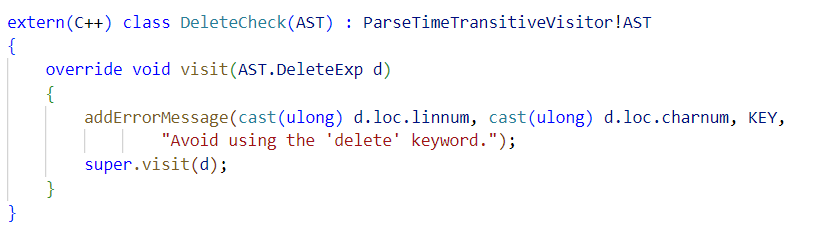 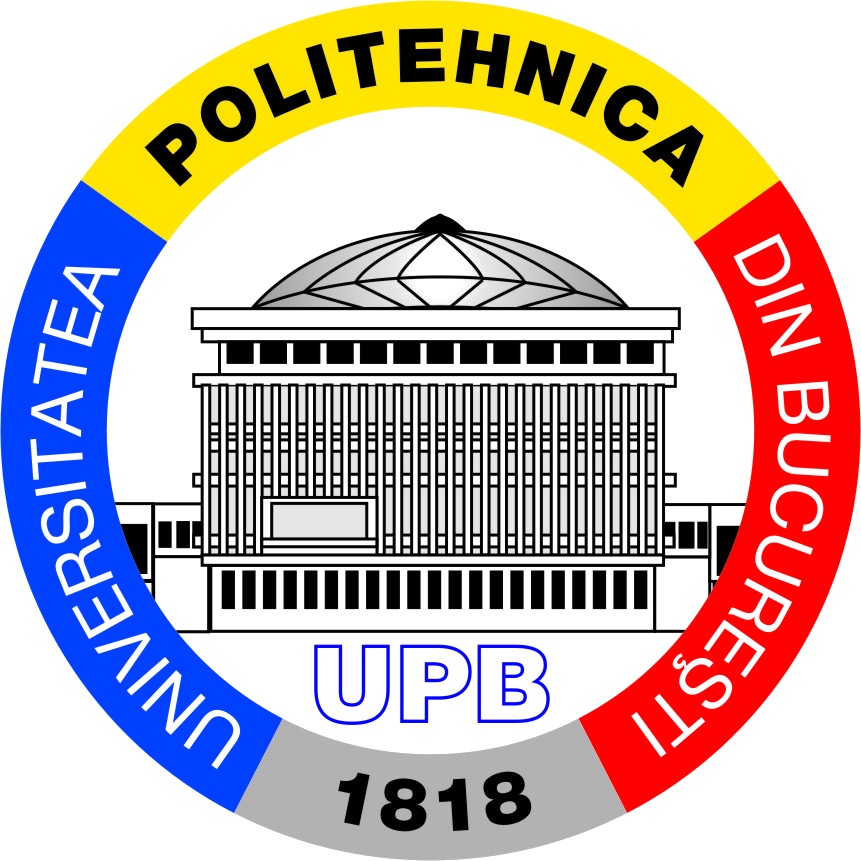 DConf 2022 London, August 1-4, 2022
22
What has been done so far
This check signals that unittests should be annotated either @safe or @system.
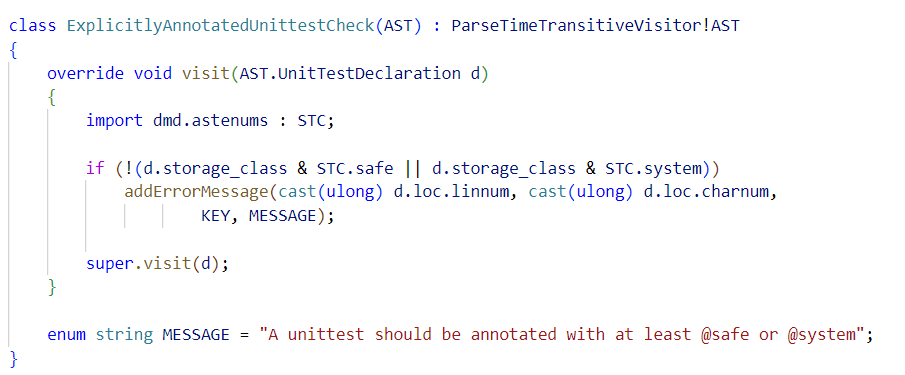 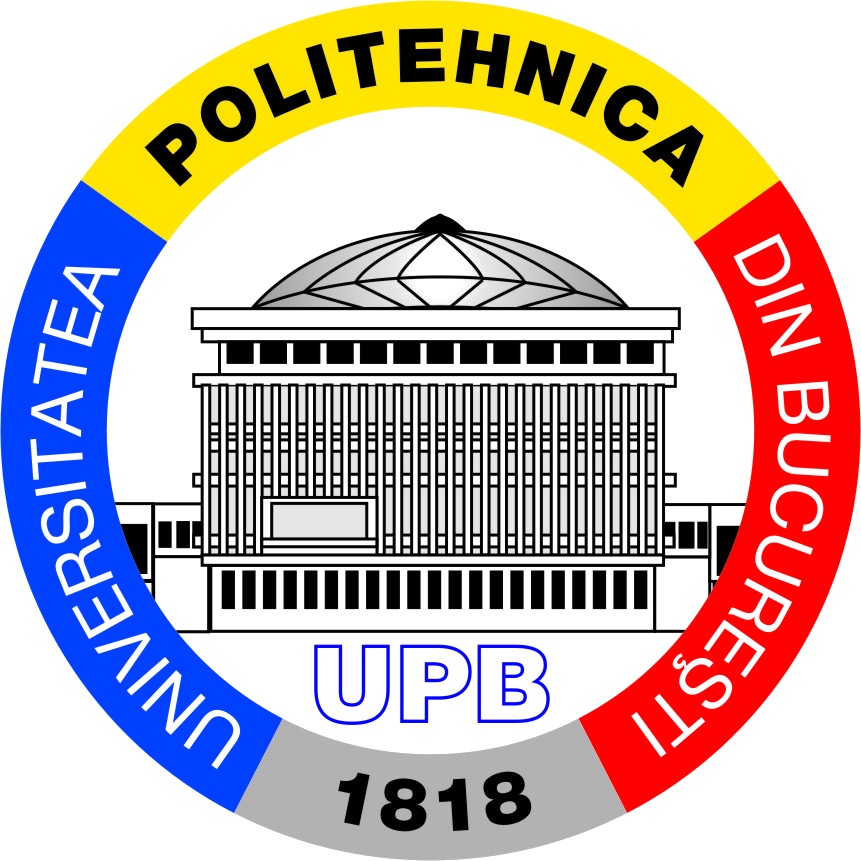 DConf 2022 London, August 1-4, 2022
23
What has been done so far
This check signals unnecessary memory allocations in variables declared like:
enum a = [1, 2, 3];
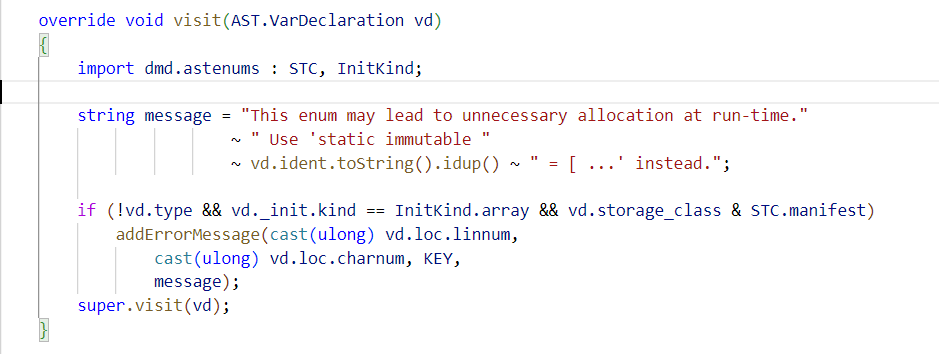 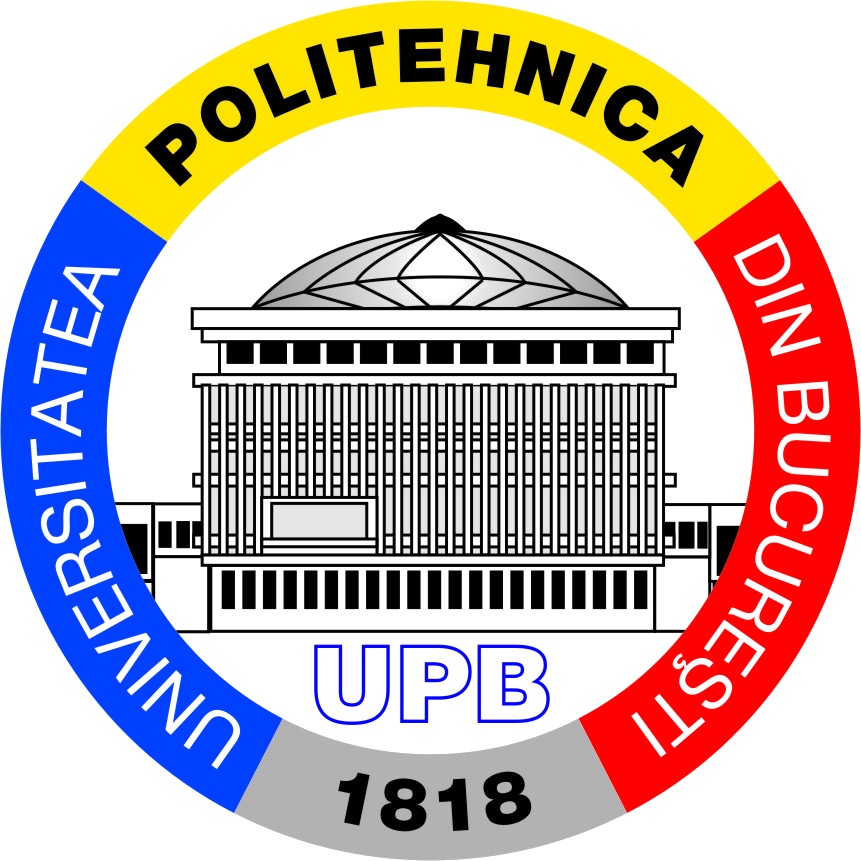 DConf 2022 London, August 1-4, 2022
24
Difficulties encountered
This is what we expected to find in the wild and this is why this project improves dmd as a library.
 The dmd parser makes no difference between:		alias a b; and alias b = a;
 Transitive visitor was lacking a visit method for CtorDeclaration
 Expression class of ASTBase lacks a `toChars` method, which is fundamental in my opinion.
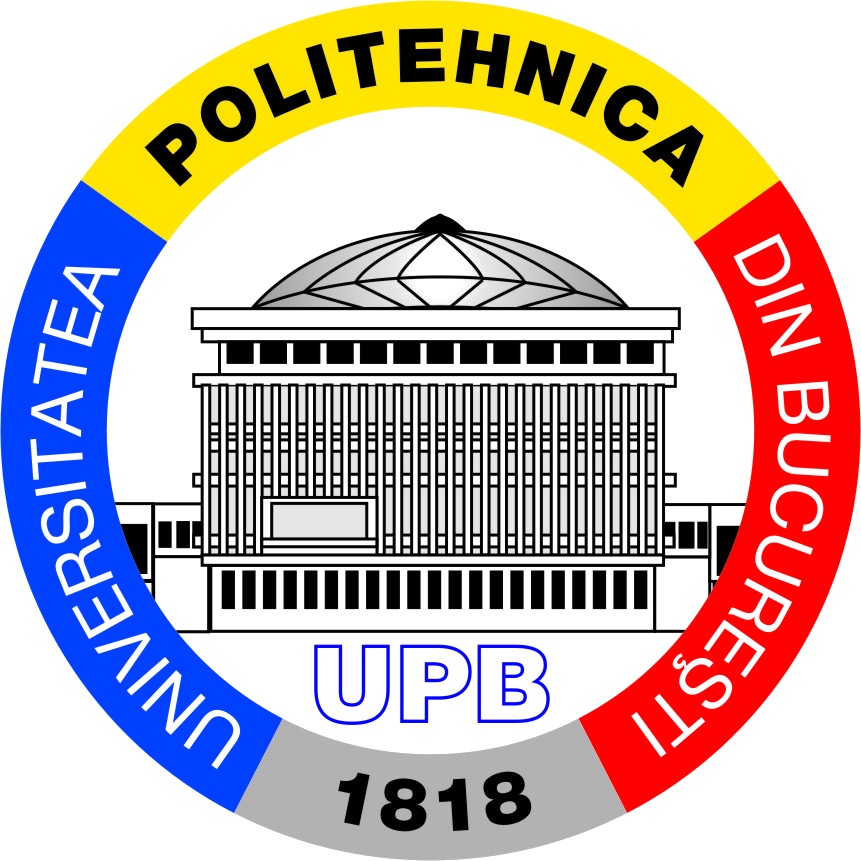 DConf 2022 London, August 1-4, 2022
25
Expression
This is how Expression is defined as part of the ASTCodegen family. Can we do the same for ASTBase?
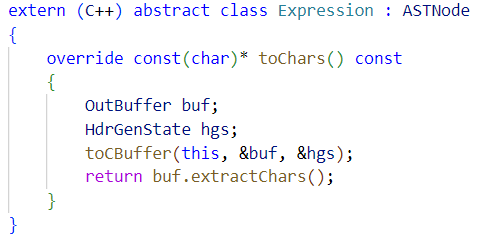 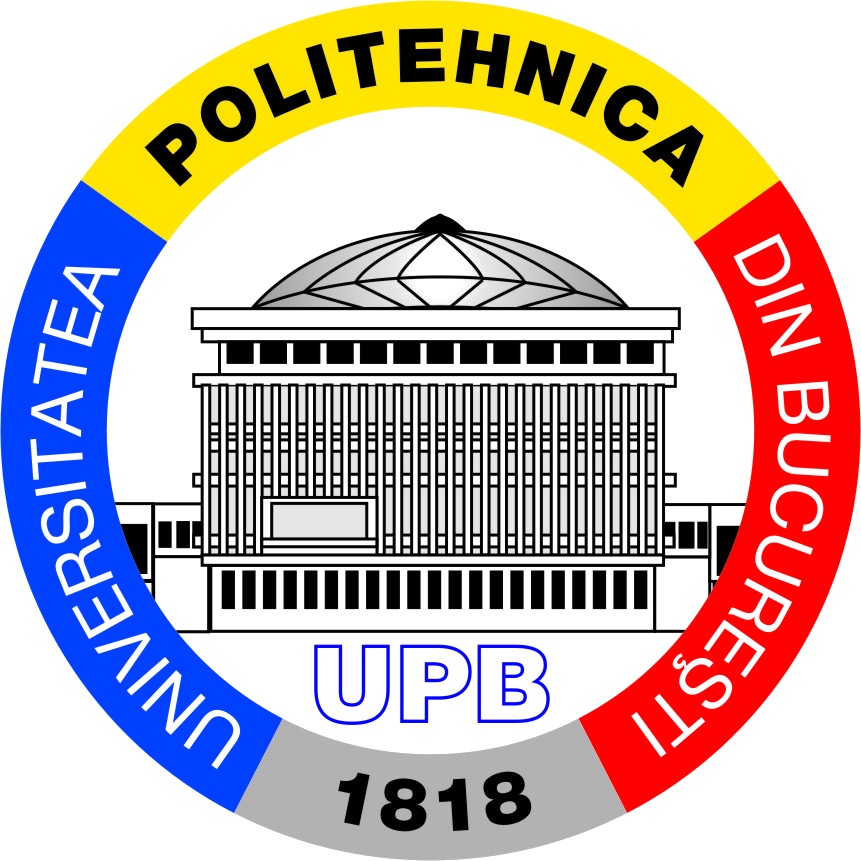 DConf 2022 London, August 1-4, 2022
26
Next steps
Implement the rest of the visitors in D-Scanner and fill in the gaps of dmd as a library where needed

 Most importantly, reach a consensus at a community level on how the dmd interface should ideally look like, so that it can easily be used in other projects as well.
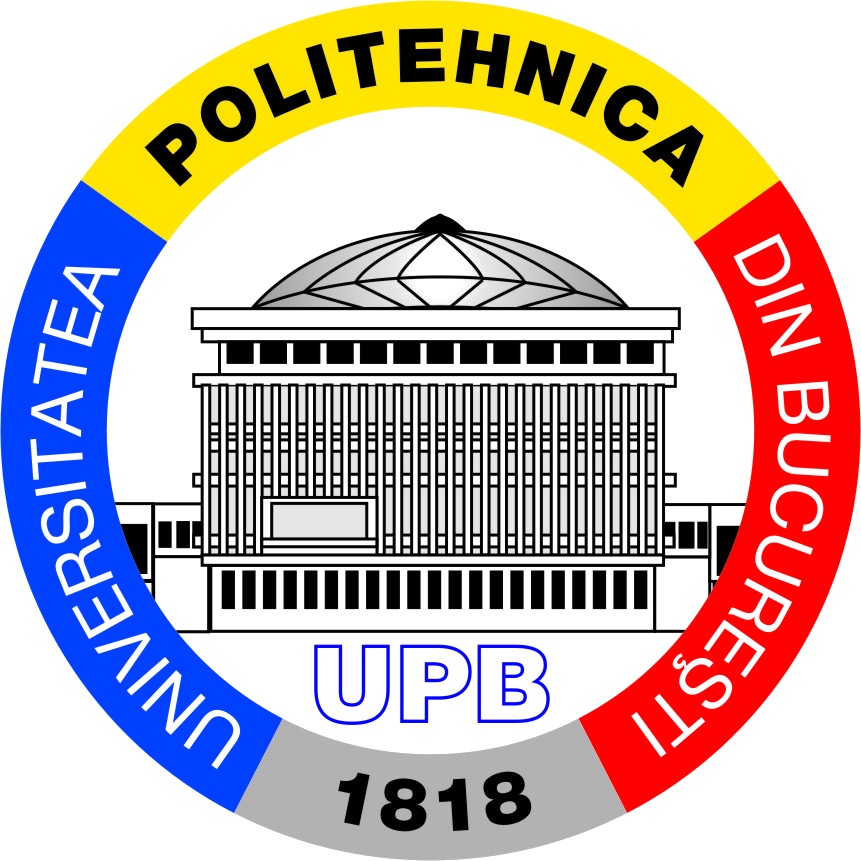 DConf 2022 London, August 1-4, 2022
27
Conclusion
We are using github for development

 Contributions are always welcomed!

 https://github.com/Dlang-UPB/D-scanner
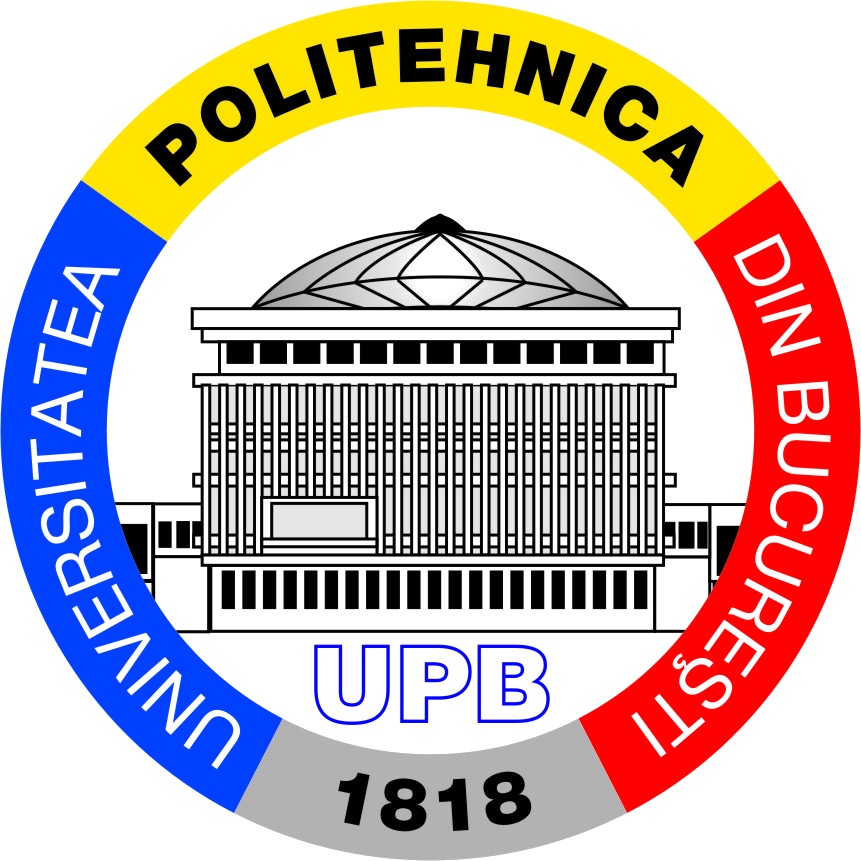 DConf 2022 London, August 1-4, 2022
28